Кроссворд
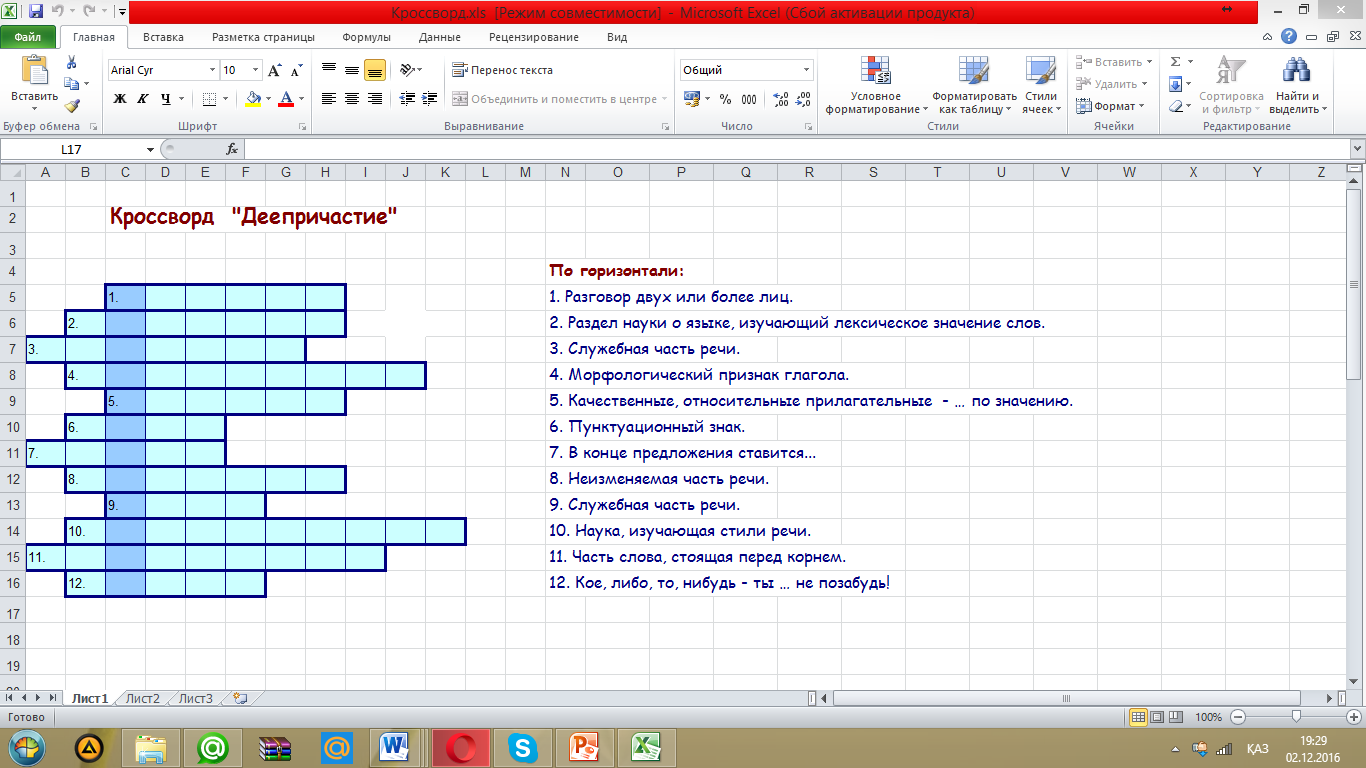 д
и
а
л
о
г
1. Разговор двух или более лиц.
Кроссворд  "Деепричастие"
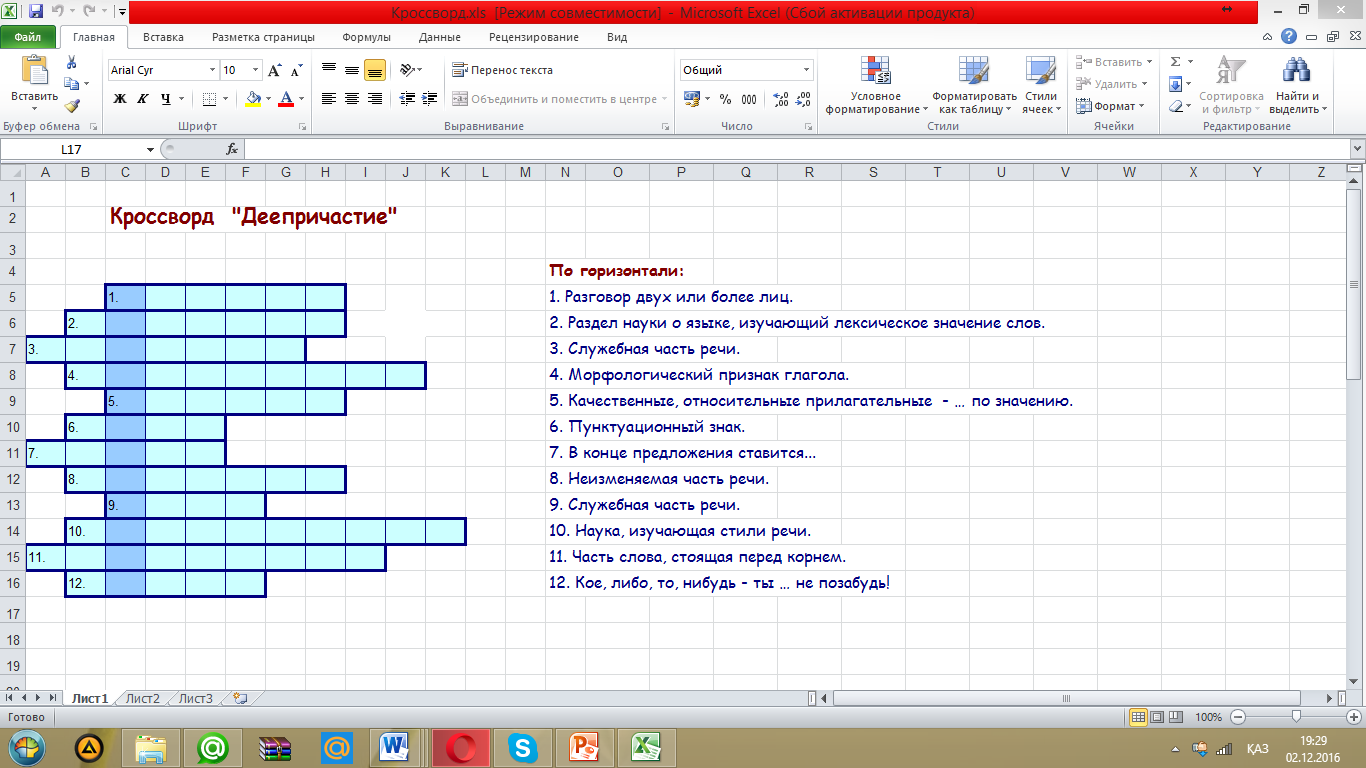 д
и
а
л
о
г
а
е
с
и
к
л
к
2. Раздел науки о языке, изучающий 
лексическое значение слов.
Кроссворд  "Деепричастие"
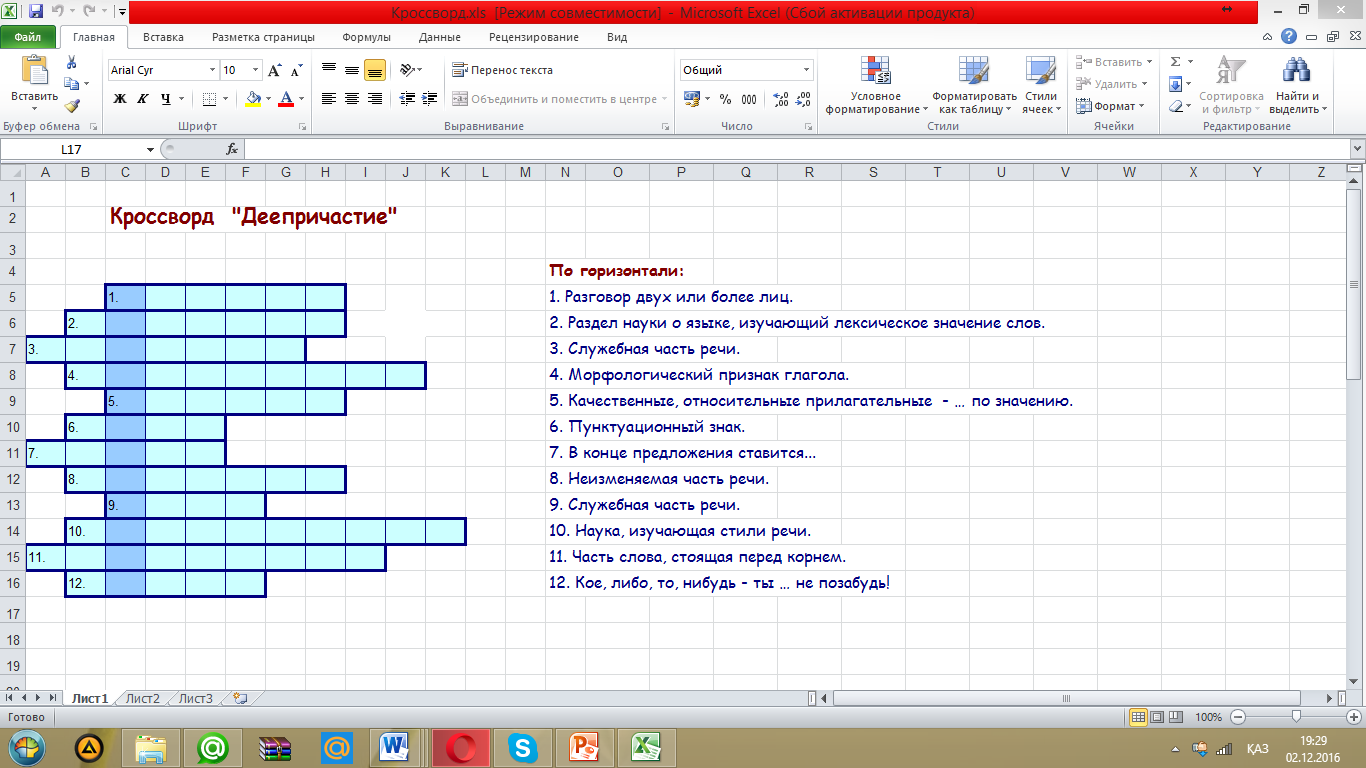 д
и
а
л
о
г
а
е
с
и
к
л
к
п
г
р
о
е
д
л
3. Служебная часть речи.
Кроссворд  "Деепричастие"
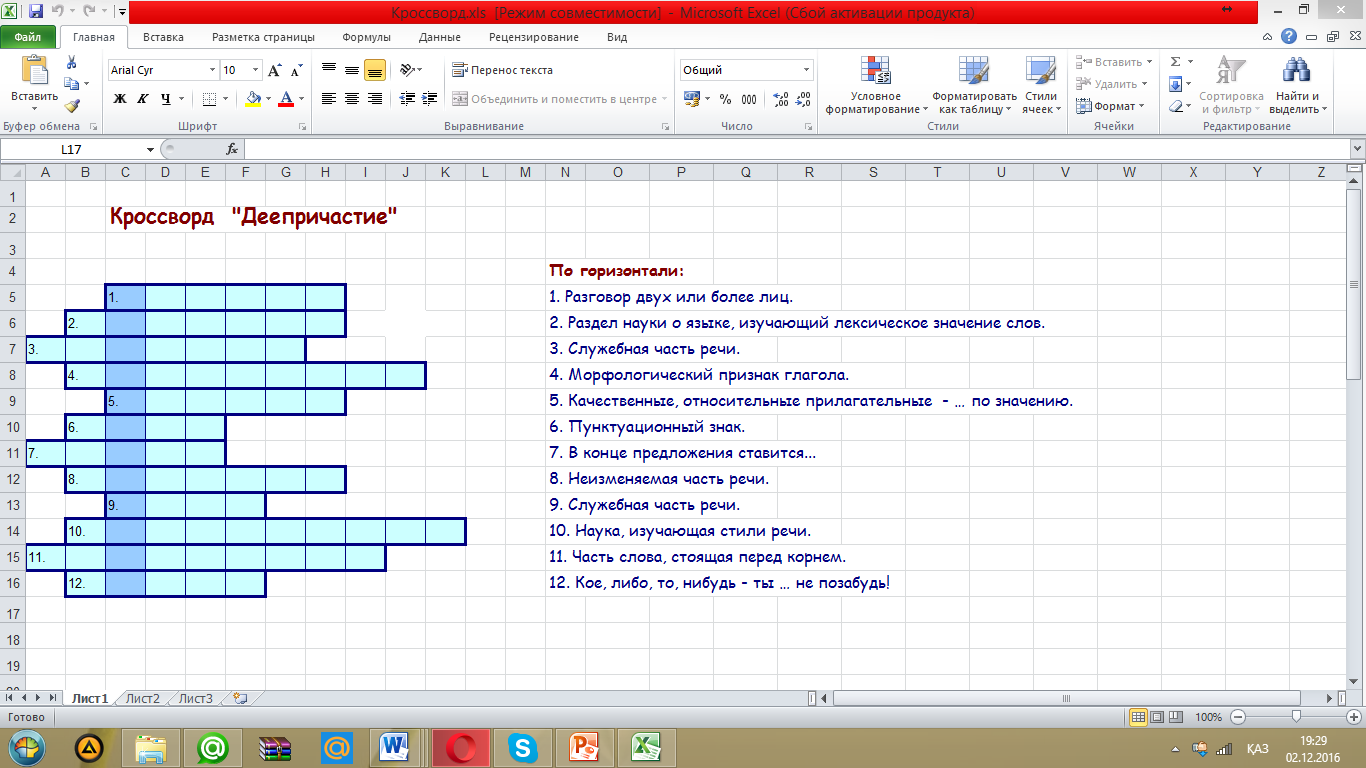 д
и
а
л
о
г
а
е
с
и
к
л
к
п
г
р
о
е
д
л
е
с
п
р
я
ж
н
и
е
4. Морфологический признак глагола.
Кроссворд  "Деепричастие"
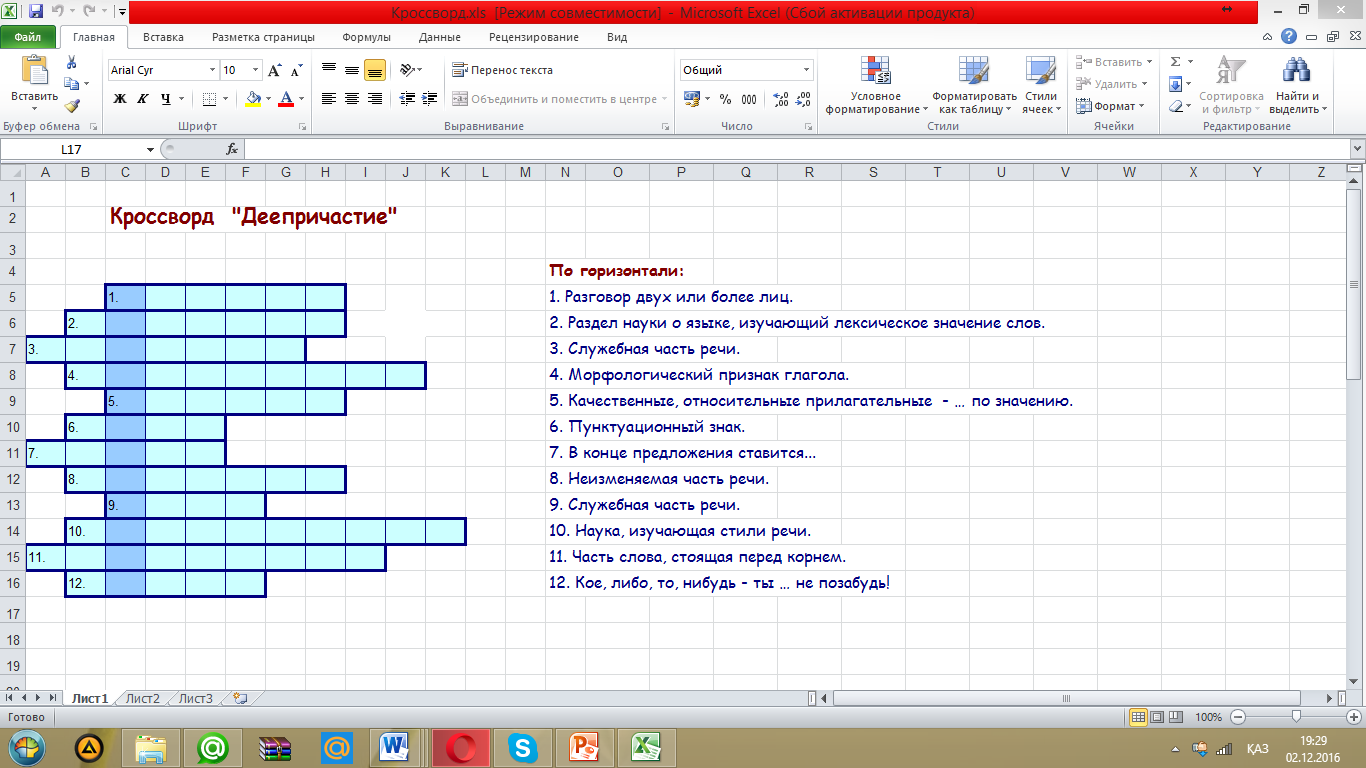 д
и
а
л
о
г
а
е
с
и
к
л
к
п
г
р
о
е
д
л
е
с
п
р
я
ж
н
и
е
р
а
з
р
я
д
5. Качественные, относительные 
прилагательные  - … по значению.
Кроссворд  "Деепричастие"
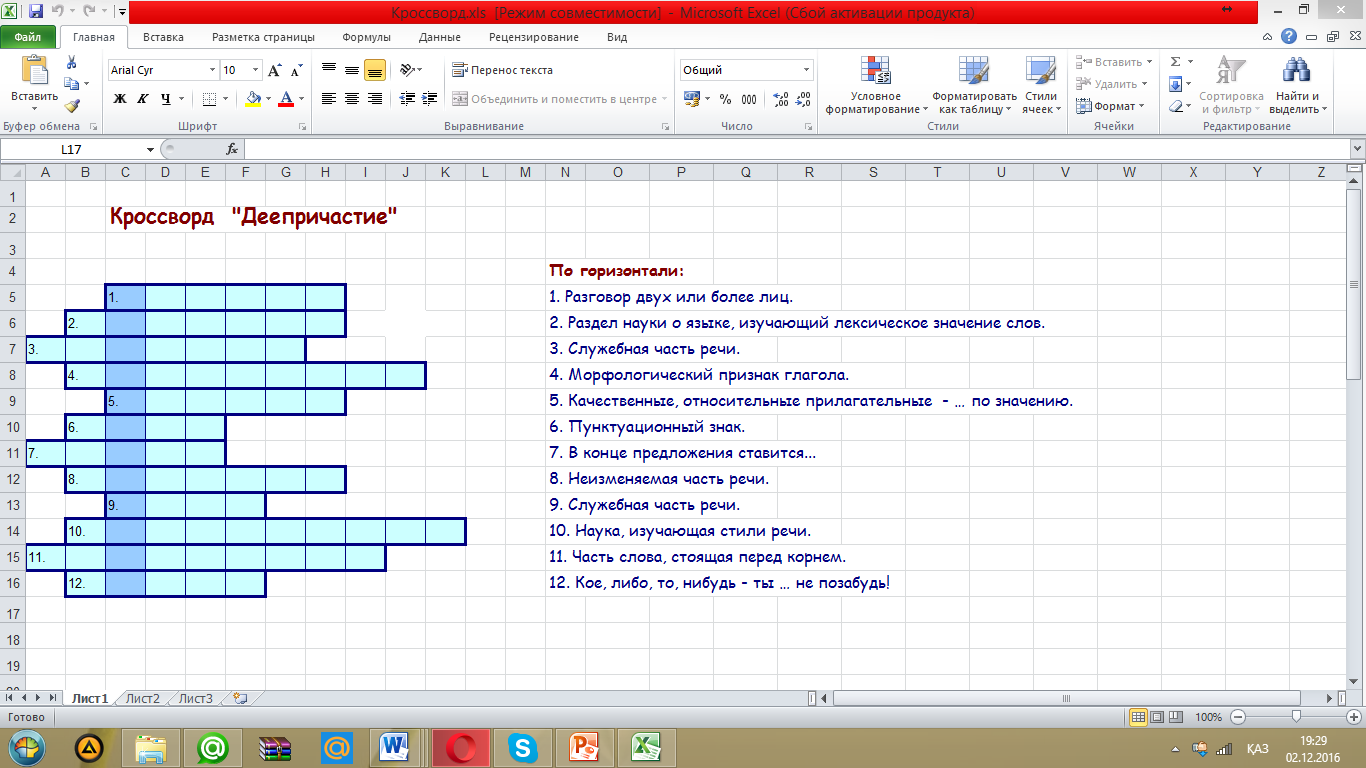 д
и
а
л
о
г
а
е
с
и
к
л
к
п
г
р
о
е
д
л
е
с
п
р
я
ж
н
и
е
р
а
з
р
я
д
р
т
и
е
6. Пунктуационный знак.
Кроссворд  "Деепричастие"
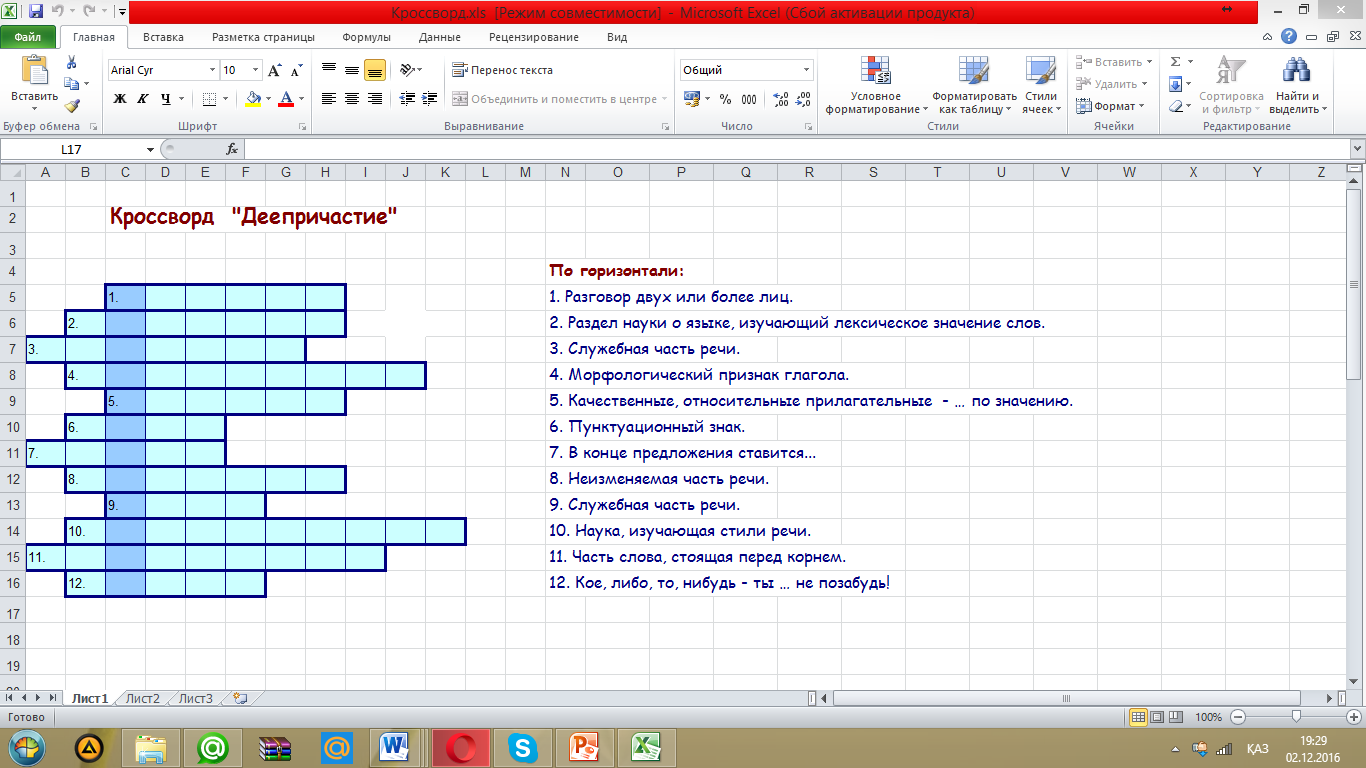 д
и
а
л
о
г
а
е
с
и
к
л
к
п
г
р
о
е
д
л
е
с
п
р
я
ж
н
и
е
р
а
з
р
я
д
р
т
и
е
о
ч
к
а
т
7. В конце предложения ставится...
Кроссворд  "Деепричастие"
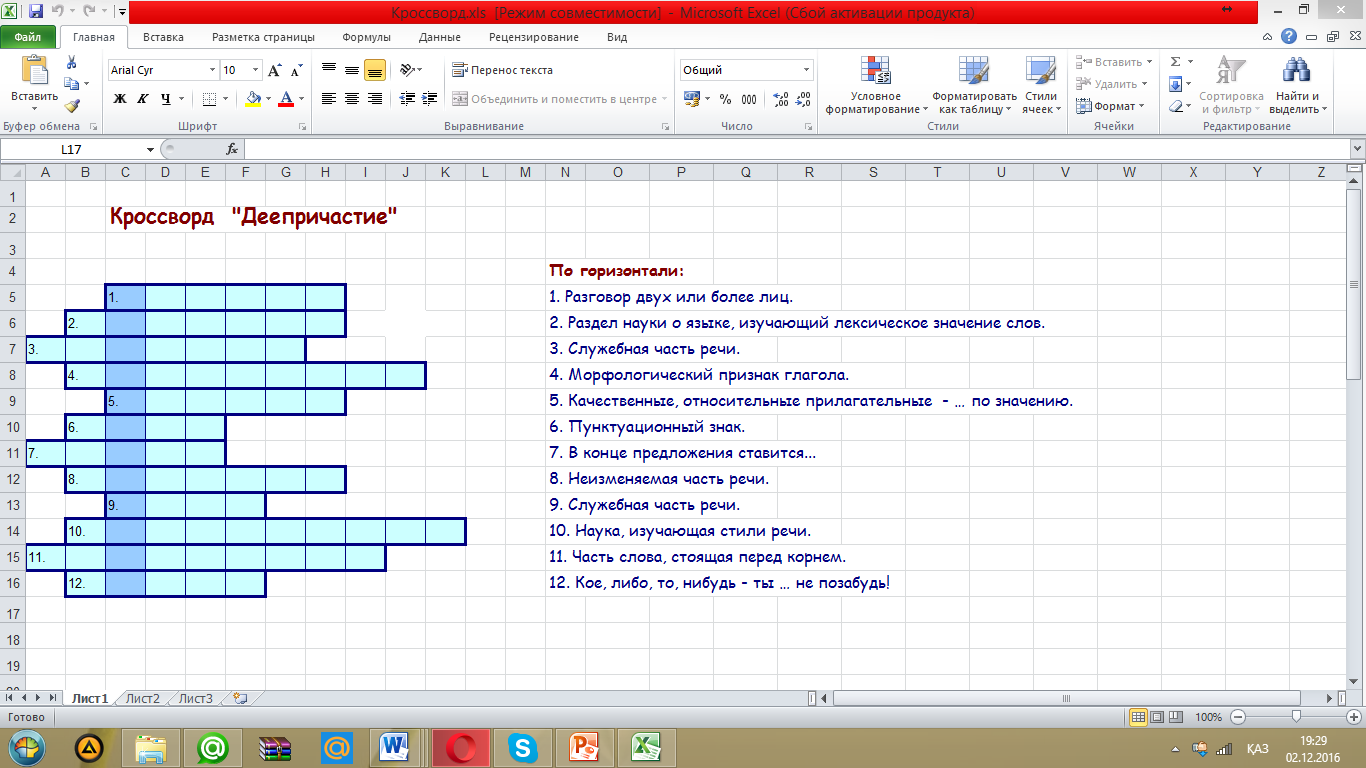 д
и
а
л
о
г
а
е
с
и
к
л
к
п
г
р
о
е
д
л
е
с
п
р
я
ж
н
и
е
р
а
з
р
я
д
р
т
и
е
о
ч
к
а
т
а
ч
н
р
и
е
е
8. Неизменяемая часть речи.
Кроссворд  "Деепричастие"
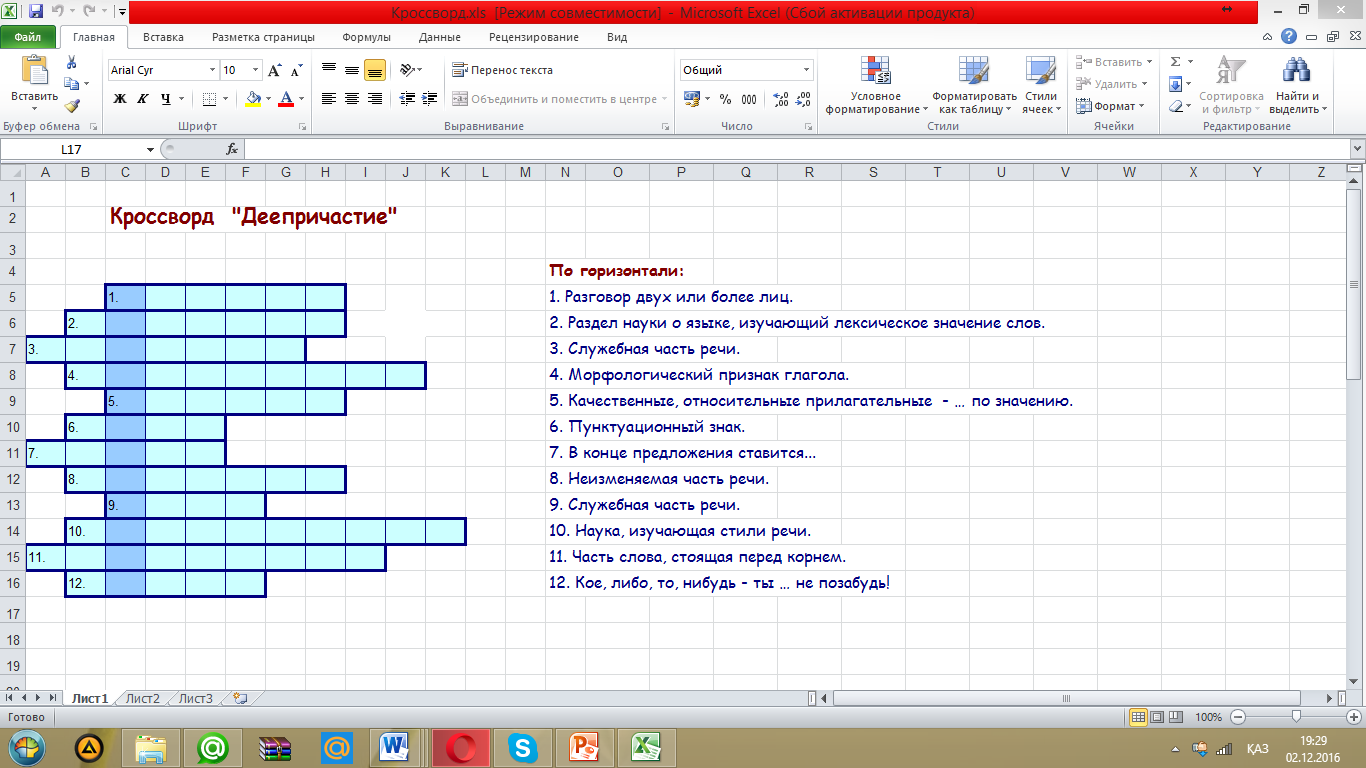 д
и
а
л
о
г
а
е
с
и
к
л
к
п
г
р
о
е
д
л
е
с
п
р
я
ж
н
и
е
р
а
з
р
я
д
р
т
и
е
о
ч
к
а
т
а
ч
н
р
и
е
е
с
о
ю
з
9. Служебная часть речи.
Кроссворд  "Деепричастие"
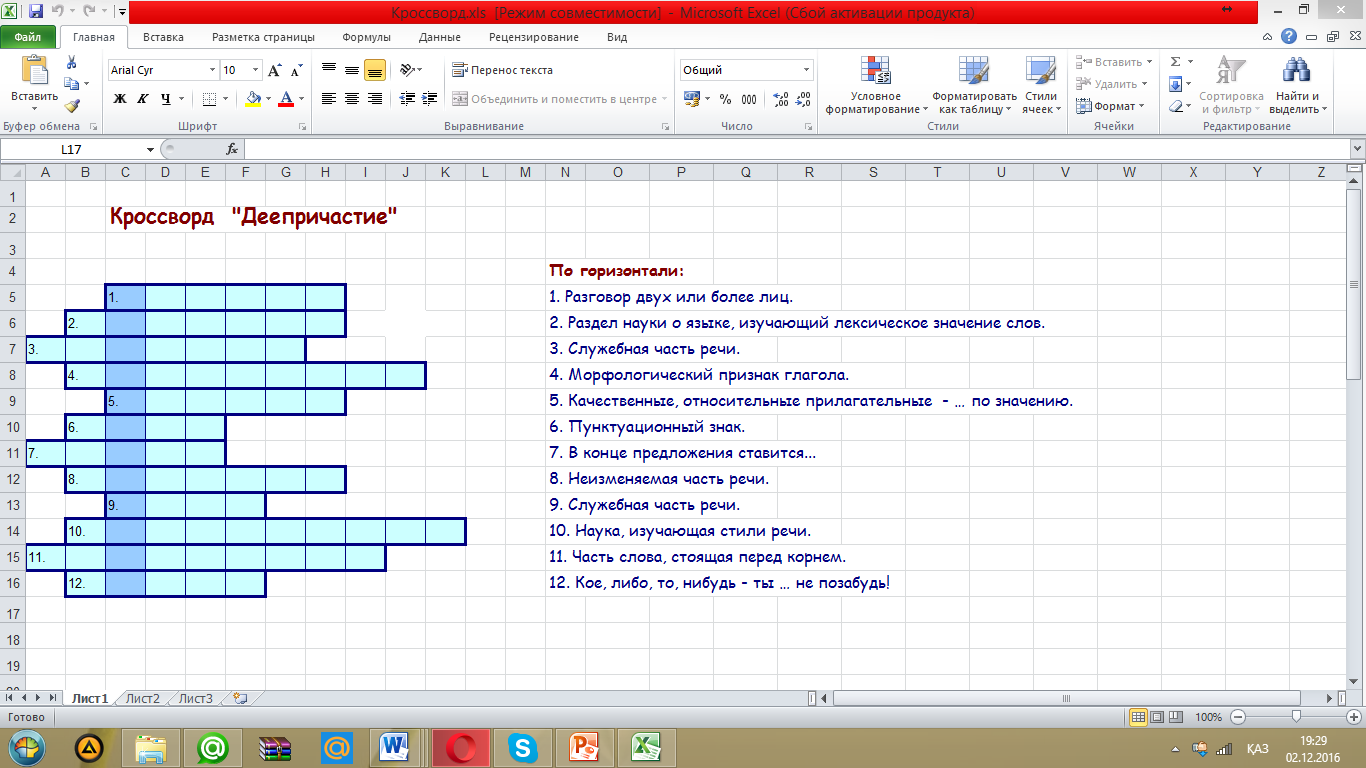 д
и
а
л
о
г
а
е
с
и
к
л
к
п
г
р
о
е
д
л
е
с
п
р
я
ж
н
и
е
р
а
з
р
я
д
р
т
и
е
о
ч
к
а
т
а
ч
н
р
и
е
е
с
о
ю
з
л
и
к
а
с
т
и
и
с
т
10. Наука, изучающая стили речи.
Кроссворд  "Деепричастие"
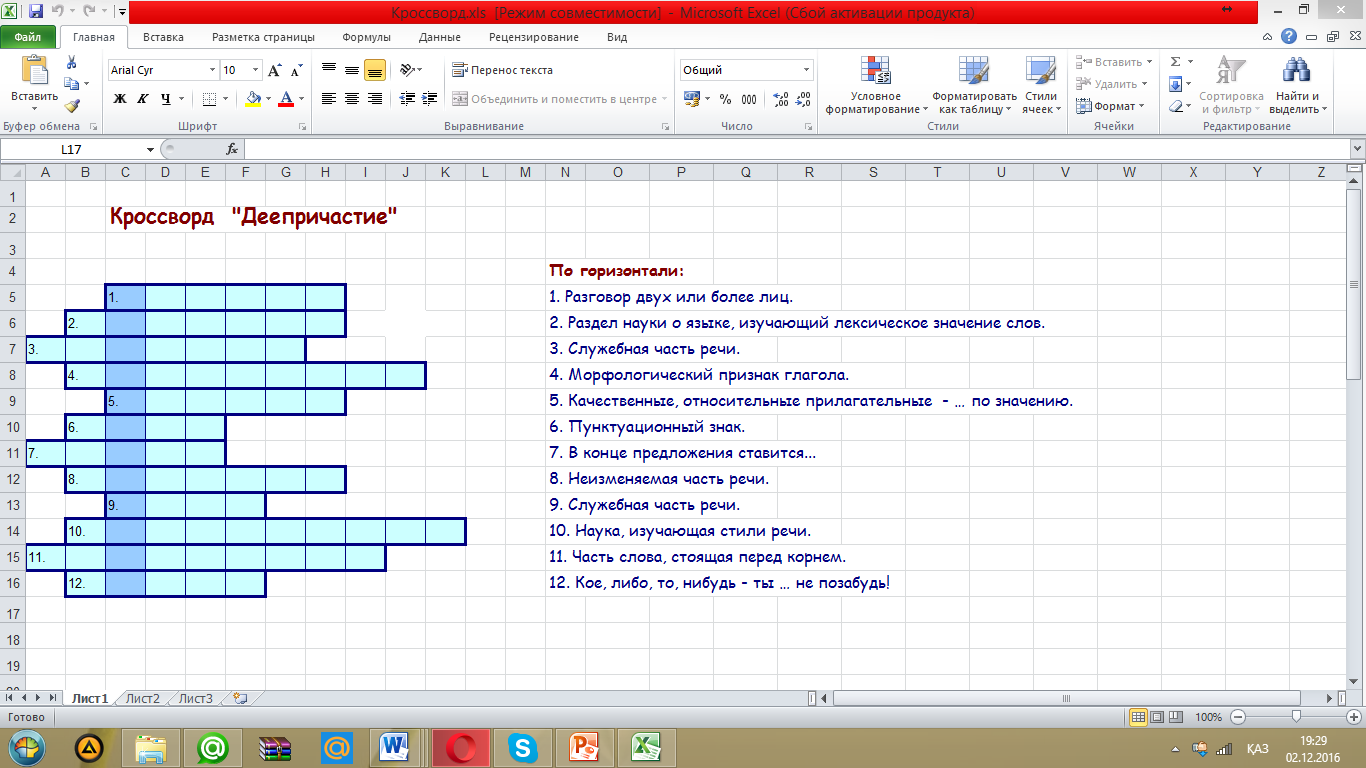 д
и
а
л
о
г
а
е
с
и
к
л
к
п
г
р
о
е
д
л
е
с
п
р
я
ж
н
и
е
р
а
з
р
я
д
р
т
и
е
о
ч
к
а
т
а
ч
н
р
и
е
е
с
о
ю
з
л
и
к
а
с
т
и
и
с
т
п
р
и
с
т
а
а
в
к
11. Часть слова, стоящая перед корнем.
Кроссворд  "Деепричастие"
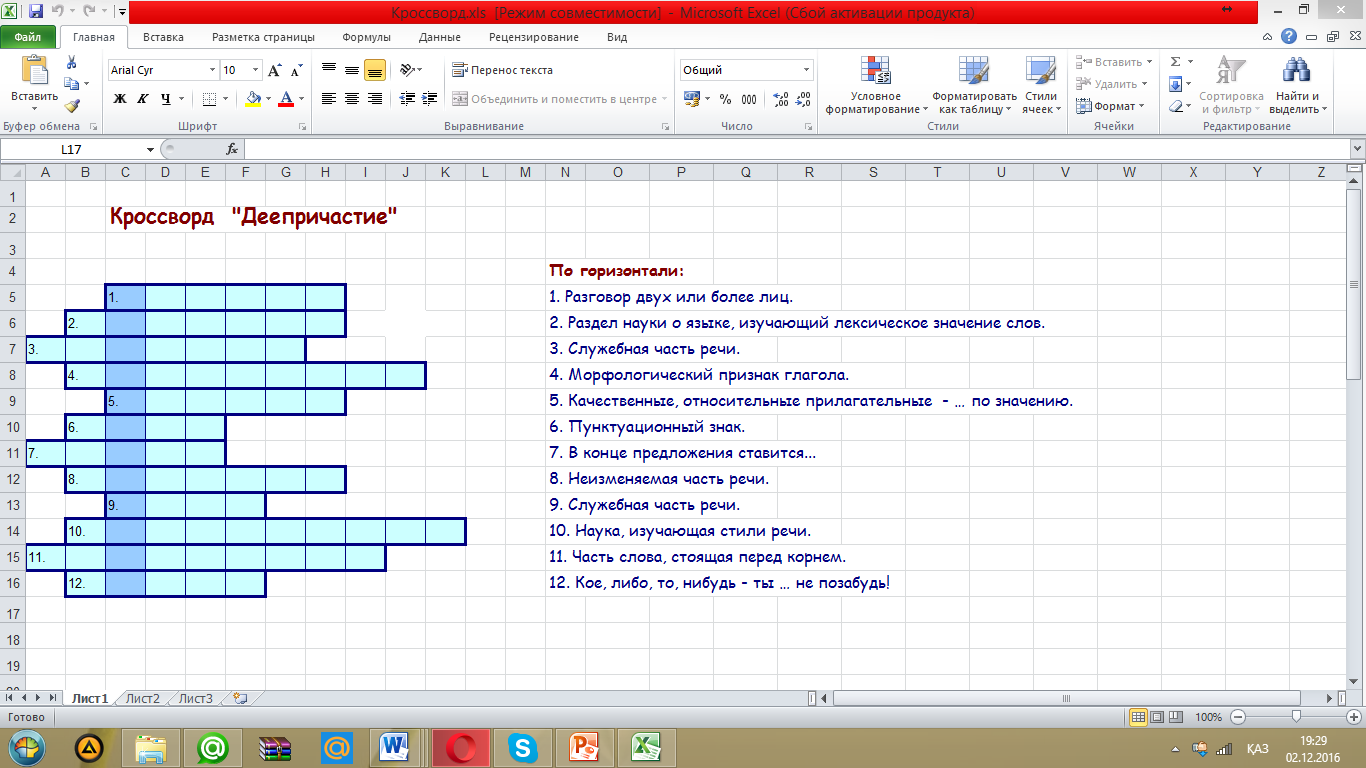 д
и
а
л
о
г
а
е
с
и
к
л
к
п
г
р
о
е
д
л
е
с
п
р
я
ж
н
и
е
р
а
з
р
я
д
р
т
и
е
о
ч
к
а
т
а
ч
н
р
и
е
е
с
о
ю
з
л
и
к
а
с
т
и
и
с
т
п
р
и
с
т
а
а
в
к
с
д
е
и
ф
12. Кое, либо, то, нибудь - ты … не позабудь!